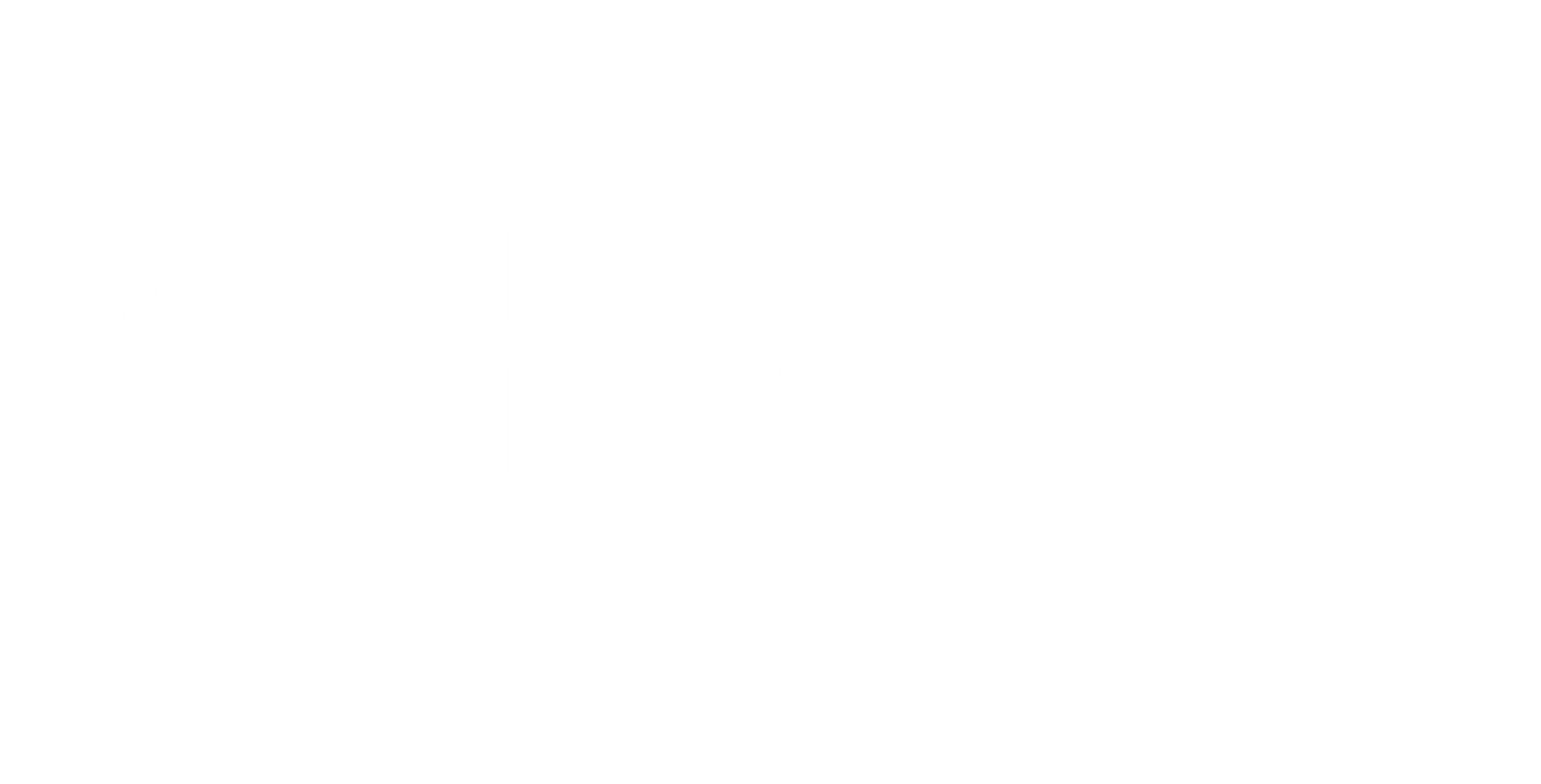 14/12/2023
Відновлення спеціальних перевірок: 
що змінилося?
Сергій Іголкін
Начальник Управління контролю за реалізацією права на державну службу
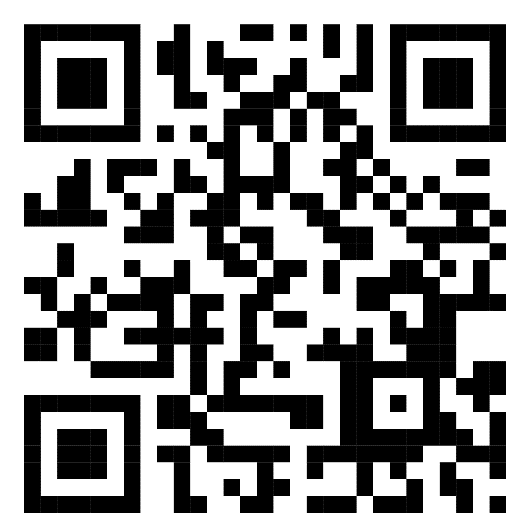 Закон України № 3384-ІХ «Про внесення змін до деяких законів України про визначення порядку подання декларацій осіб, уповноважених на виконання функцій держави або місцевого самоврядування, в умовах воєнного стану»
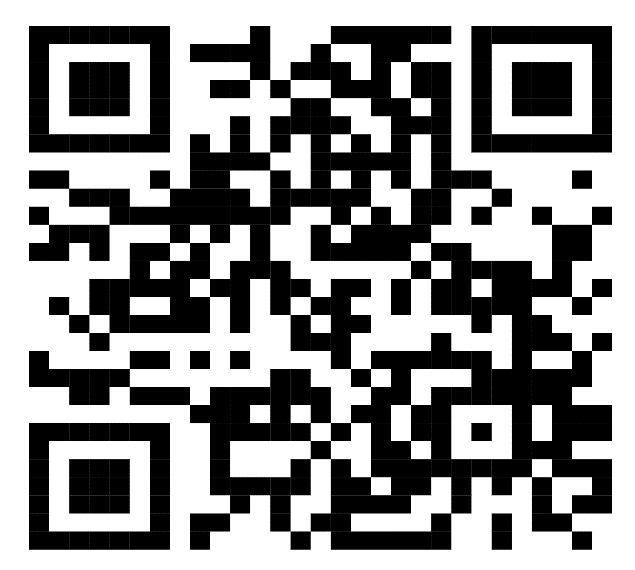 Порядок проведення спеціальної перевірки стосовно осіб, які претендують на зайняття посад, які передбачають зайняття відповідального або особливо відповідального становища, та посад з підвищеним корупційним ризиком № 171 від 25 березня 2015 року (в редакції постанови Кабінету Міністрів України від 27 серпня 2022 року № 959)
Особи, призначені на посади у період дії воєнного стану, для проведення спеціальної перевірки мають подати усі необхідні документи не пізніше 31 січня 2024 року. Щодо осіб, яких було призначено у період дії воєнного стану та звільнено до набрання чинності Законом, спеціальна перевірка не проводиться.Спецперевірки осіб, призначених у період дії воєнного стану, здійснюються, починаючи з 12 жовтня 2023 року, в залежності від наявності декларації особи в Реєстрі та відповідних документів. Граничним строком проведення спецперевірки є 1 березня 2024 року.
Особи, які вчасно не подадуть декларацію та інші документи для проведення спеціальної перевірки або не пройдуть цю перевірку, підлягають звільненню з посади протягом трьох робочих днів з дня виникнення таких обставин.
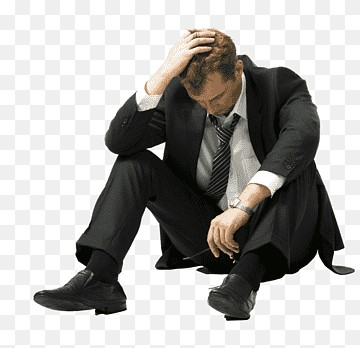 Порядок № 171
Порядок № 171
Порядок № 171
Порядок № 171
Порядок № 171
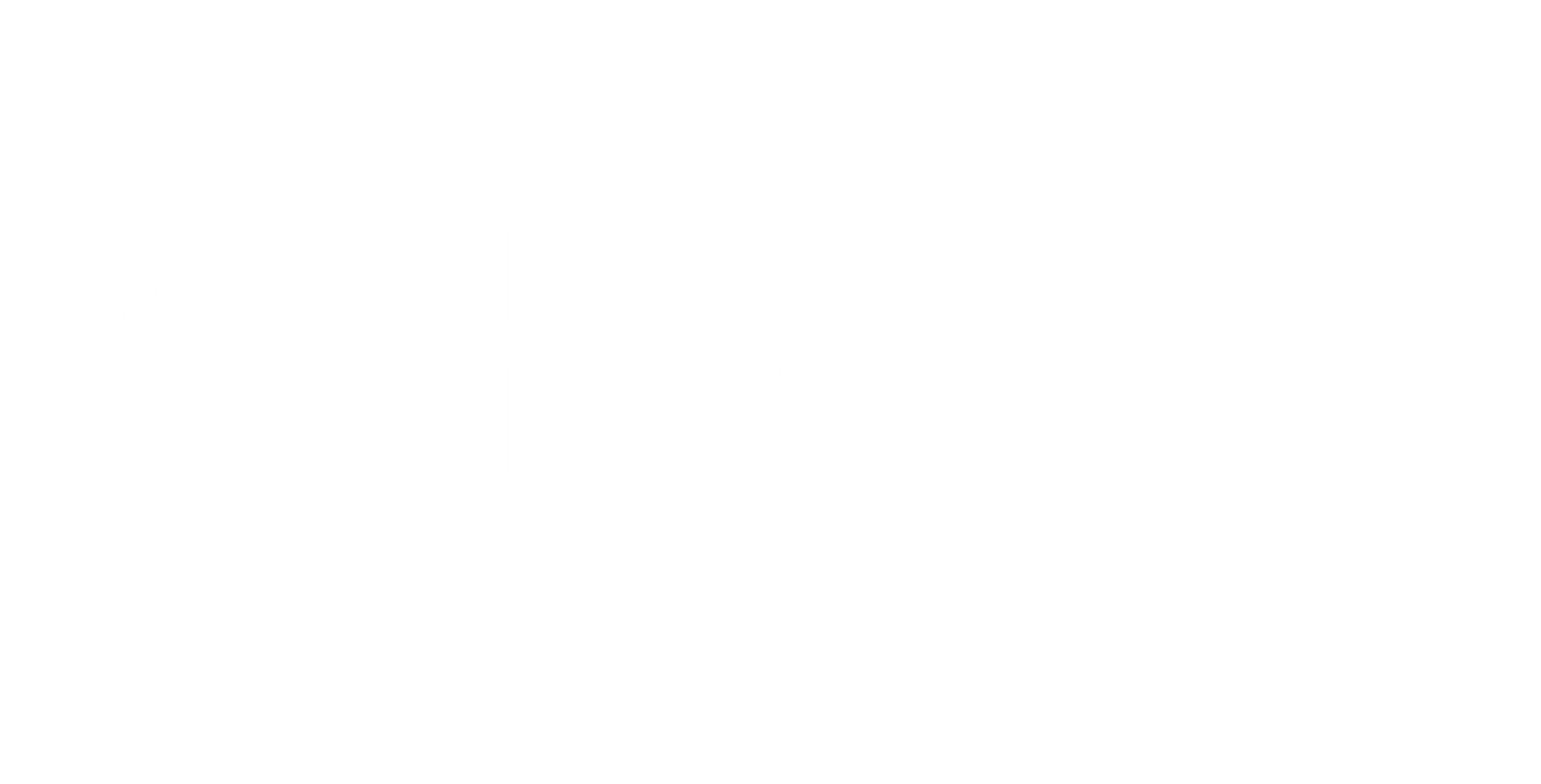 14/12/2023
ДЯКУЮ ЗА УВАГУ!
Сергій Іголкін
Начальник Управління контролю за реалізацією права на державну службу